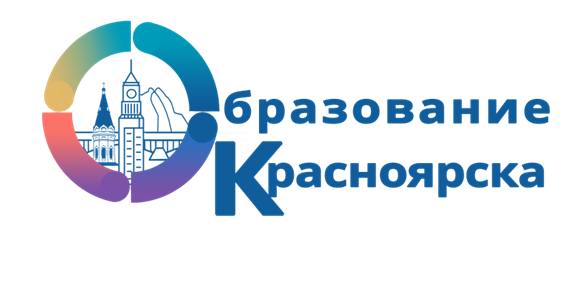 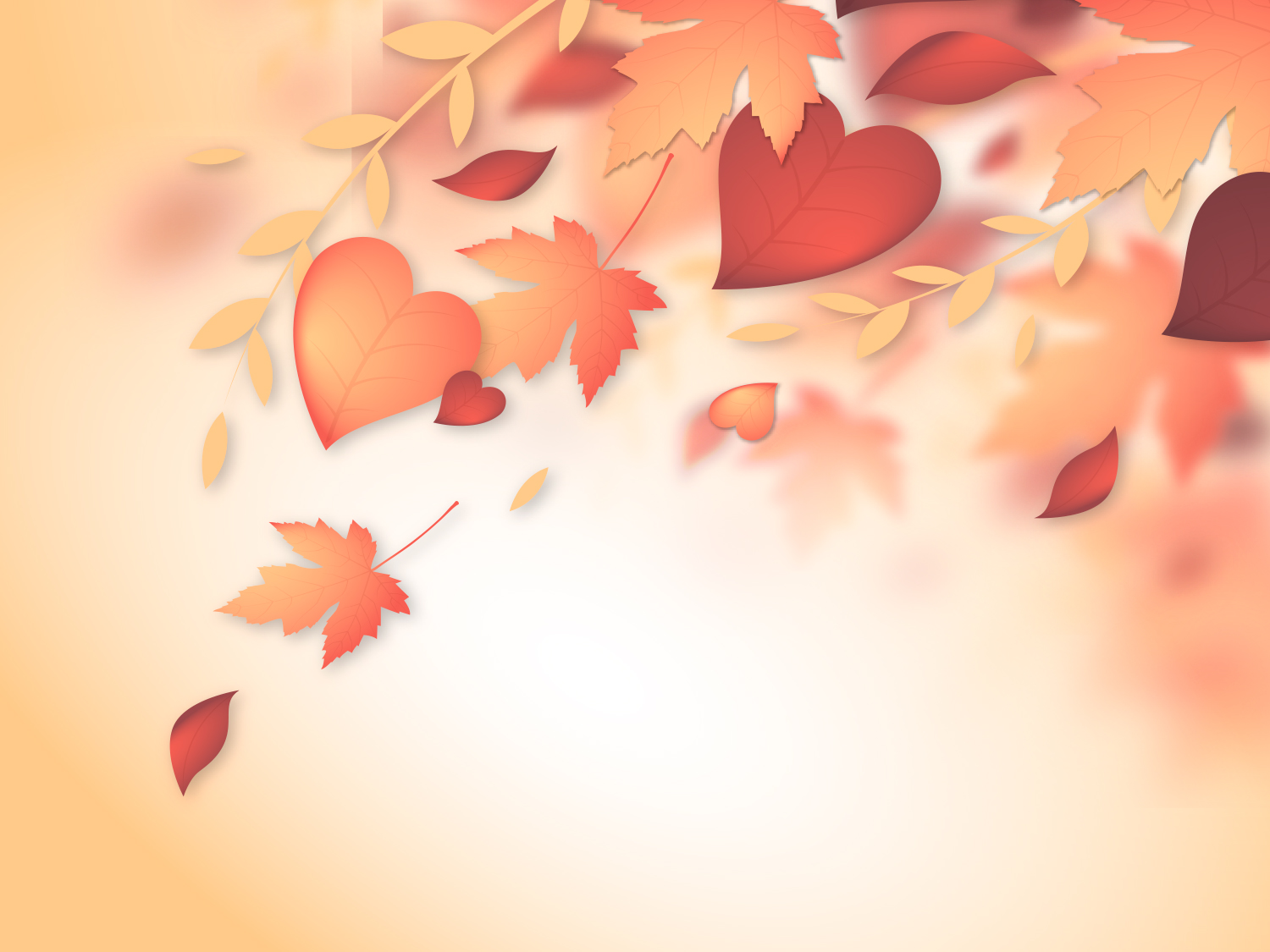 Секция учителей предметной области «Искусство» Основные формы реализации Концепции преподавания предметной области «Искусство», проблемы и пути их решения в современных условиях
г. Красноярск26 августа 2019 г.
Целью Концепции является обеспечение высокого качестваизучения и преподавания предметной области «Искусство» в образовательныхорганизациях в соответствии с меняющимися запросами населения,перспективными задачами развития российского общества и вызовами времени
Основные направления реализации Концепции
-разработка контрольных измерительных материалов для различных форматтестации и оценки качества
-совершенствование механизмов координации и интеграции с внеурочной деятельностью и дополнительным художественным образованием
-совершенствование и развитие системы межведомственного взаимодействия сучреждениями культуры для расширения возможностей предметной области«Искусство» в образовательной организации
Slide title
-проведение творческих конкурсов на различных уровнях для повышениямотивации обучающихся к художественному творчествуПри разработке учебно-методических материалов учитывать этнокультурные и национальные особенности региона и определять оптимальное соотношение объема теоретического материала исамостоятельной  творческой деятельности
Для модернизации содержания и методики преподавания предметной области «Искусство» необходимо создание учебно-методических материалов нового поколения, предполагающих приоритетное развитие самостоятельной творческойработы обучающихся, использование электронных и мультимедийных технологий,  современных средств диагностики достижений результатов обучающихся.
Slide title
Реализация Концепции обеспечит новый уровень преподавания
предметной области «Искусство», а также будет способствовать разработке и
апробации механизмов развития образования средствами искусства.

Планируемым механизмом реализации Концепции является
включение соответствующих задач в осуществляемые мероприятия целевых
федеральных и региональных программ и программ развития отдельных
образовательных организаций.